الجمهورية الجزائرية الديمقراطية الشعبية
وزارة التربية الوطنية
المفتّشيّة العامّة للبيداغوجيا
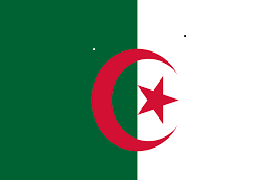 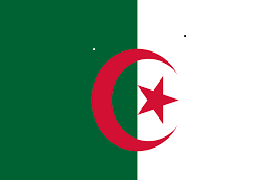 التكوين البيداغوجي التحضيري للأساتذة أثناء التربص التجريبي 2017
المشاركة المهنية
التشريع المدرسي
1
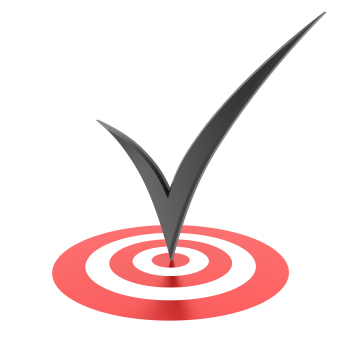 الهدف العام للوحدة
يدرك المتكون أهمية الثقافة القانونية من أجل تطوير تكوينه الفكري و التربوي ثم العمل بها.
2
[Speaker Notes: شرح أهداف الدورة التكوينية 05 د
- ادراك المتكوّن بعض الضوابط القانونية التي تنظّم سير حياته المهنية.]
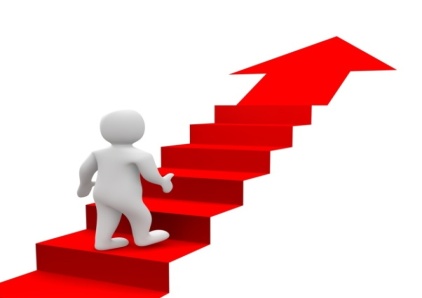 مخرجات التعلم
اللجان الإدارية المختلفة.
الأخطاء المهنية و الإجراءات التأديبية.
المجالس.
العطل و الغيابات 
التأمينات الاجتماعية و حوادث العمل.
الأعمال المكملة للمدرسة.
الثقافة العامة للأستاذ.
3
[Speaker Notes: عرض أهم ما يتم تناوله في مقياس التشريع المدرسي لهذه الدورة.]
التوقـعات
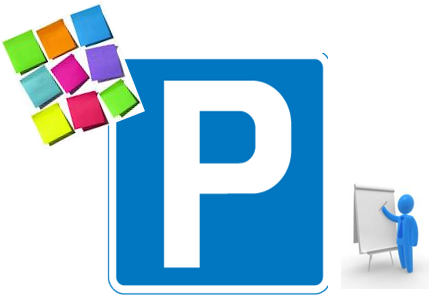 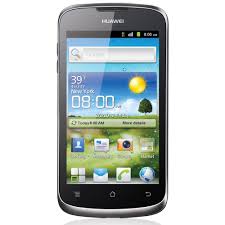 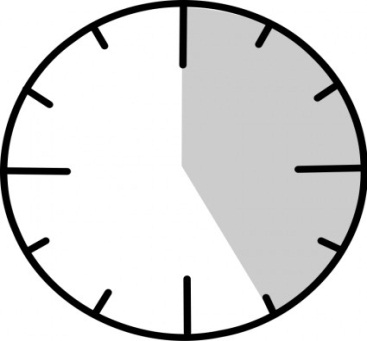 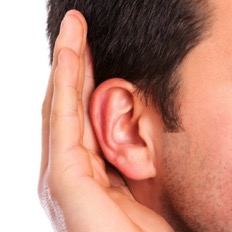 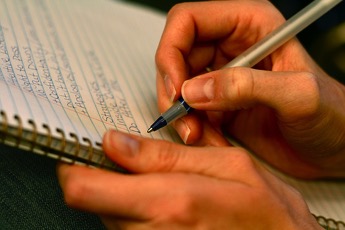 4
[Speaker Notes: عرض التوقعات]
برنامج الوحدة : التشريع المدرسيمن السبت 17/03/2018 إلى 27/03/2018
5
[Speaker Notes: عرض برنامج للحصص الأربعة التكوينية لمقياس التشريع المدرسي.]
لوحة القيادة
6
[Speaker Notes: لوحة القيادة للحصص المبرمجة .]
التشريع المدرسي
الحصة الرابعة(2سا)
الحصة الثانية (2سا)
الحصة الأولى(2سا)
الحصة الثالثة(2سا)
الأعمال المكملة للمدرسة
التأمينات الاجتماعية 
و حوادث العمل
المجالس
تغذية راجعة
الثقافة العامة للأستاذ
العطل و الغيابات
اللجان الإدارية المختلفة
الأخطاء المهنية و الإجراءات التأديبية
7
[Speaker Notes: توزيع البرنامج على الحصص الأربعة.]
شعار الوحدة
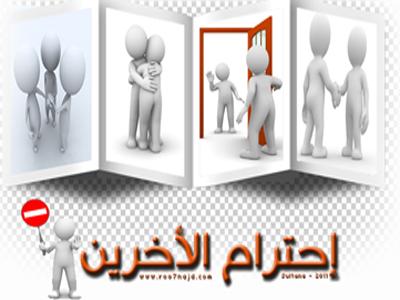 8
[Speaker Notes: شعار هذه الدورة التكوينية لمقياس التشريع المدرسي.]
الحصة الأولى
9
تغّذية راجعة
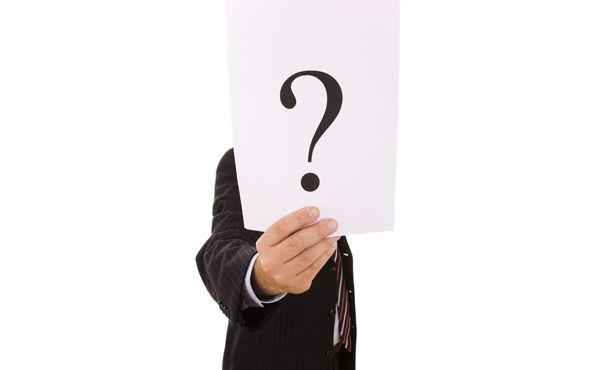 10
مهمّة قبلية
الهدف :  مراجعة المكتسبات .
التعليمة : من خلال ما تلقيته في التكوين عن مقياس التشريع المدرسي املإ الجدول الموجود في
 ورقة عمل مهمة قبلية.
جمع تصورات: إستراتيجيّة جدول التّقييم الذّاتي(KWL)
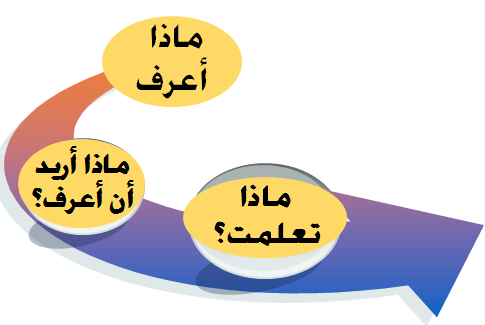 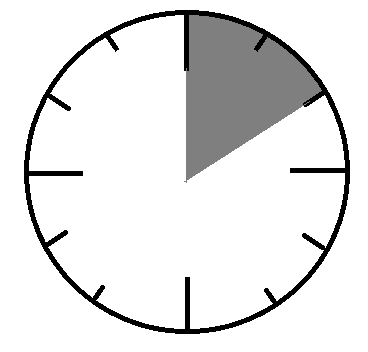 11
[Speaker Notes: نشاط تقييمي للدورة السابقة من التكوين التحضيري البيداغوجي لمقياس التشريع المدرسي باستراتيجية KWL، حيث تتم الإجابة على الخانتين : الأولى و الثانية و تترك الخانة الثالثة من أجل التقييم النهائي في نهاية التكوين.]
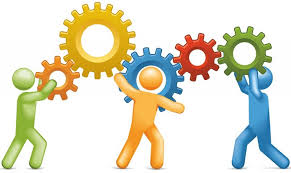 النشاط 1
الهدف : يكتشف المتكون الوثيقة المعنية.
التعليمة : تريد الالتحاق بمنصبك بعدما أديت الخدمة الوطنية ، لكن يجب عليك أن تتحصل على وثيقة رسمية من مديرية التربية للولاية التي تعمل بها.
           - في رأيك ما هي هذه الوثيقة؟

 إستراتيجية :فكّر – زاوج – شارك(TPS).
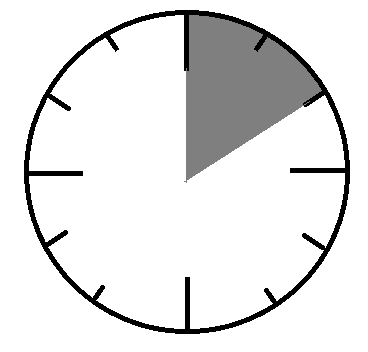 12
[Speaker Notes: تتم مناقشة الوثيقة بالإعتماد على استراتيجية : فكر،زاوج و شارك .
الهدف من هذا النشاط هو تقييم مدى اطلاع المتكوّن على الوثائق الإدارية لمهنة التدريس.]
الهيكلة النشاط 1
الوثيقة هي مقرّر التعيين ، تُسلّمه مصلحة المستخدمين للمعني.
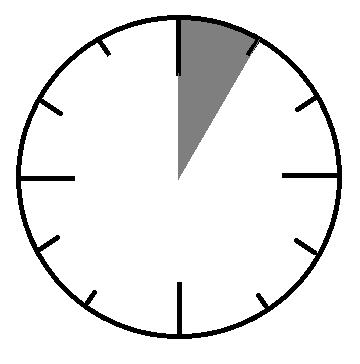 13
المحور الخامس
اللجان الإدارية المختلطة.
الأخطاء المهنية و الإجراءات التأديبية. 
المجالس.
العطل و الغيابات.
التأمينات الاجتماعية و حوادث العمل.
14
[Speaker Notes: عرض أهم ما يتناوله خلال الحصص الأربعة التكوينية لمقياس التشريع المدرسي.]
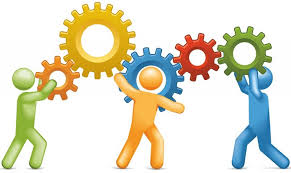 النشاط 2
الهدف : يتعرف المتكون على اللجان المتساوية الأعضاء.
أنت مقبل على امتحان التثبيت و طرح عليك سؤال عن اللجنة المتساوية الأعضاء   
 التعليمة : أذكر ما تعرفه عن اللجنة المتساوية الأعضاء ؟

 الاستراتيجية : فكّر – زاوج – شارك(TPS).
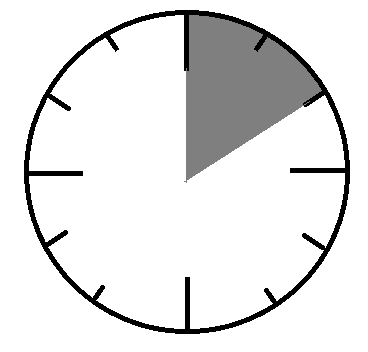 15
هيكلة النشاط 2
طبقا لأحكام المادة 64من الأمر 03-06 فإن اللجنة المتساوية الأعضاء ، هي هيئة استشارية استحدثها نظام الوظيفة العمومية ،الغرض منها إشراك الموظف في تسيير حياته المهنية ، وحسن تطبيق النصوص القانونية ، والحرص على أن تكون السلطة التقديرية عادلة وفق ضوابط وإجراءات. لها دور هام قانوني في تسيير حياة الموظف العمومي مهنيا. وتتشكل من طرفين هما "الموظفون والإدارة، وبعدد متساوٍ: عدد الأعضاء الممثلين للموظفين بقدر عدد الأعضاء الممثلين للإدارة ، وترأسها السلطة التي لها صلاحية التعيين (في قطاع التربية مثلا، على مستوى الولاية يرأسها مدير التربية أو من ينوب عنه)
نصت الماتان 68و69على أن المترشحين لتثميل الموظفين في اللجان المتساوية الأعضاء يختارون من طرف المنظمات النقابية الأكثر تمثيلا . و لغياب نص يوضح هذا المقياس الجديد في انتقاء المترشحين ، يبقى العمل ساريا بالنصوص التنظيمية المشار يوضح هذا المقياس الجديد في انتقاء المترشحين ، يبقى العمل ساريا بالنصوص التنظيمية المشار إليها سابقا.
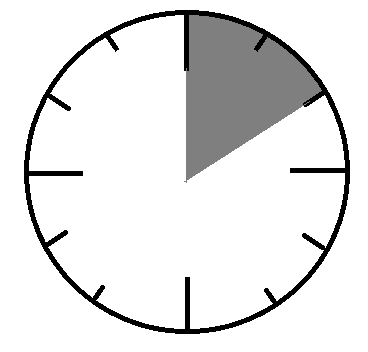 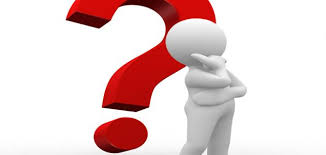 النشاط 3
الهدف : يميز المتكون بين اختصاصات اللجان المتساوية الأعضاء.

التعليمة : ضع كل اختصاص في الخانة المناسبة:(ورقة عمل رقم 3)

1- تعيين الأساتذة الجدد .
2- تستشار في المسائل الفردية التي تخص الحياة المهنية للموظف ( مثل الترقية ، والتسجيل على قوائم التأهيل ، والحركة التنقلية والعضوية في اللجان التي هي عضو فيها بحكم القانون ).
3-تقديم إعانات مالية لموظفي قطاع التربية.
4- تجتمع كلجنة لترسيم الموظفين بعد استيفاء الشروط والفترة المنصوص عليها في القوانين الأساسية.
5- المصادقة على الوثائق الرسمية .
6- تجتمع كمجلس تأديبي للنظر في العقوبات التأديبية (من الدرجتين الثالثة والرابعة)
 

طريقة العمل : عمل فردي
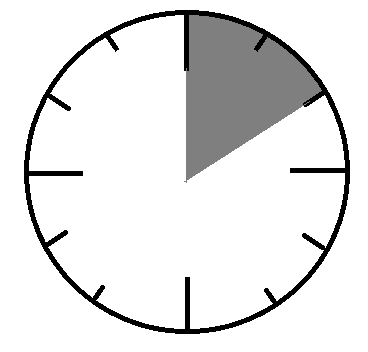 17
[Speaker Notes: توزّع ورقة العمل بشكل فردي وتوضع الإجابة السليمة في الخانة المناسبة.]
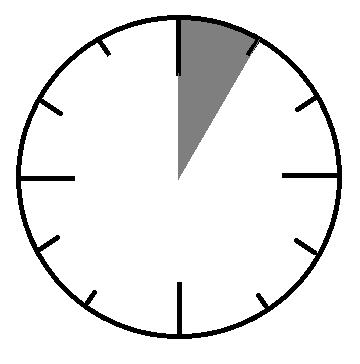 الهيكلة النشاط 3
18
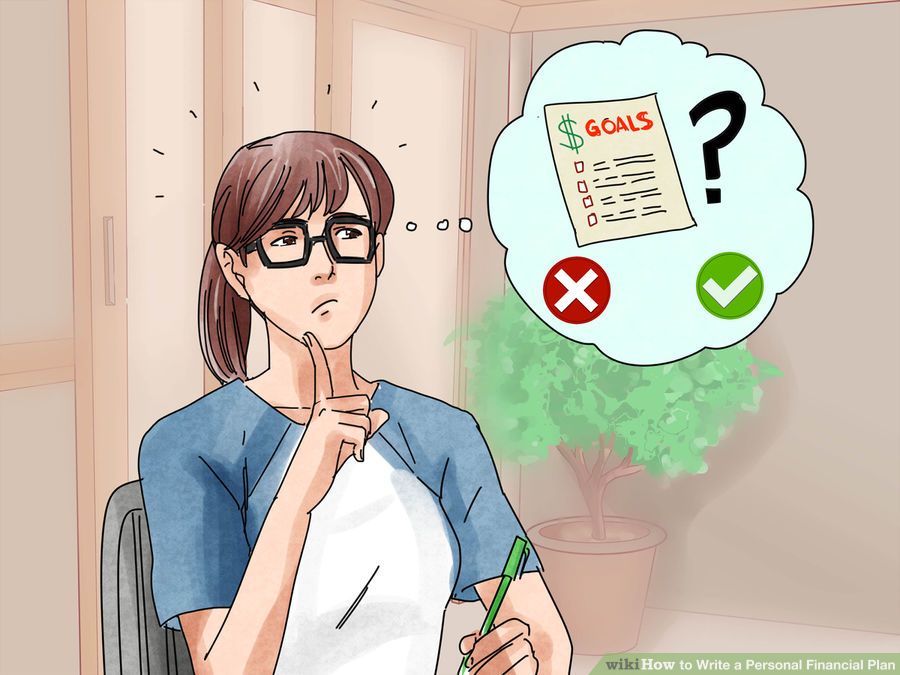 النشاط 4
الهدف : يتعرف المتكون على الهيئة التي يخول لها القانون باستدعاء أعضاء اللجنة المتساوية الأعضاء.
المهمة : ورقة عمل رقم 4
 التعليمة : ضع علامة (×) في الخانة المناسبة



طريقة العمل : عمل فردي
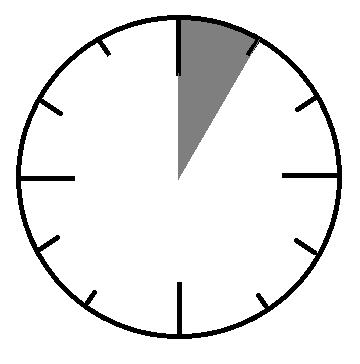 19
[Speaker Notes: توزّع ورقة العمل علة المتكونين بشكل فردي .]
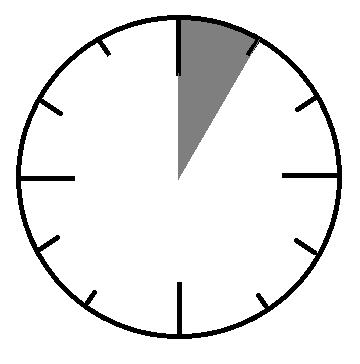 الهيكلة النشاط 4
ضع علامة (×) في الخانة المناسبة
20
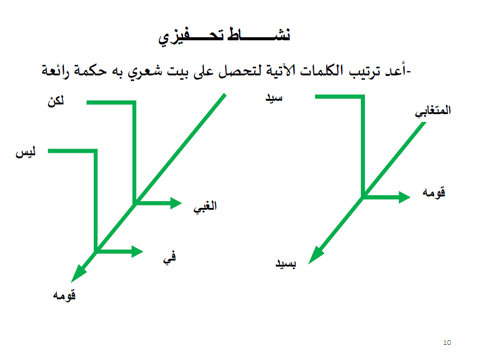 21
ليس الغبي بسيد في قومه      لكن المتغابى سيد قومه
هيكلة النشاط التحفيزي
22
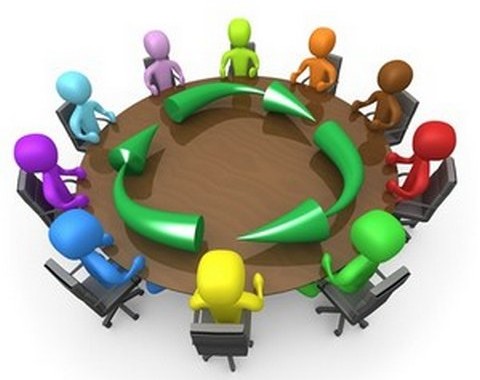 النشاط 5
الهدف : يتعرف المتكون على الأخطاء المهنية و الإجراءات التأديبية المتخذة.
التعليمة :املأ الجدول بما يناسب (ورقة عمل رقم5) :









إستراتيجيّة :الصحن الدوار.
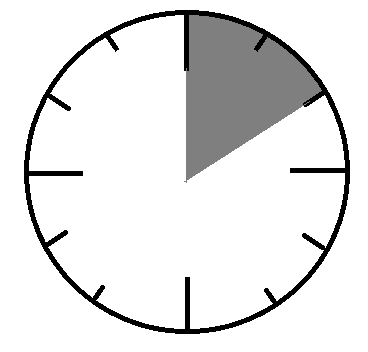 23
[Speaker Notes: 15د : توزّع على الفريق من أجل مشاركة الجميع في الحل و تعرض من طرف رئيس الفريق.]
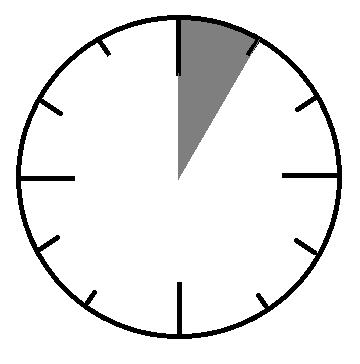 الهيكلة النشاط 5
24
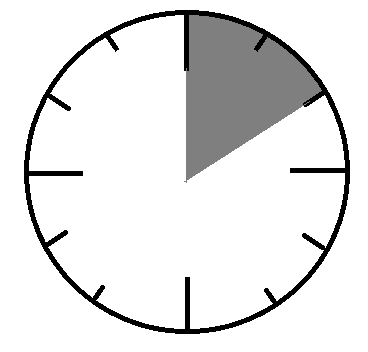 25
النشاط 6
الهدف : يثبت المتكون معلوماته المكتسبة.
رفض أستاذ حراسة المطعم المدرسي أثناء تناول التلاميذ وجباتهم اليومية.ما هي نوع العقوبة التي يمكن أن تسلط عليه ؟ 

التعليمة :إليك أربع خيارات اختر واحدا (مع التبرير ). ورقة عمل رقم 6.



















إستراتيجية: الإتجاهات الأربعة.
2- تسلط عليه عقوبة من الدرجة الثانية لأن تصرفه هذا يعتبر  مساس وإهمال بأمن المستخدمين أو أملاك الإدارة.
1- تسلط عليه عقوبة من الدرجة الأولى لأن تصرفه هذا يعتبر إخلال بالانضباط العام الذي يمس بالسير الحسن للمصالح
3- تسلط عليه عقوبة من الدرجة الثالثة لأنه رفض المشاركة في تأطير عمل مهني
4- تسلط عليه عقوبة من الدرجة الرابعة لأن تصرفه هذا يعتبر خيانة الأمانة
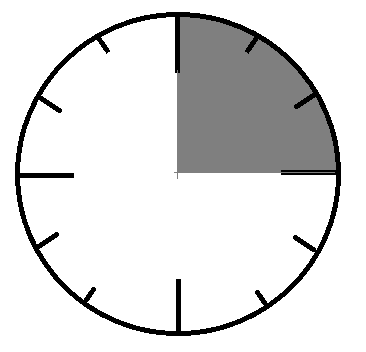 26
[Speaker Notes: 15د: يتم الصاق الأفكار الأربعة الأساسية على الجدران ، و يطلب حينها من المتكونين قراءتها و الوقوف عند الفكرة التي يراها تناسبه من أجل التعليل عن سبب اختياره للجهة.]
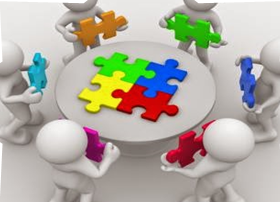 النشاط 7
الهدف :يتعرّف المتكوّن على الإجراءات القانونية للرد على عقوبة معينة.
تحصل أستاذ في مؤسسة تربوية على عقوبة تأديبية ، لكنه رفضها و أراد الطعن فيها .
التعليمة : ما هي الإجراءات التي يعتمد عليها في الطعن، و هل هي محدودة بمدة زمنية معيّنة.
 
طريقة العمل : الصحن الدوار
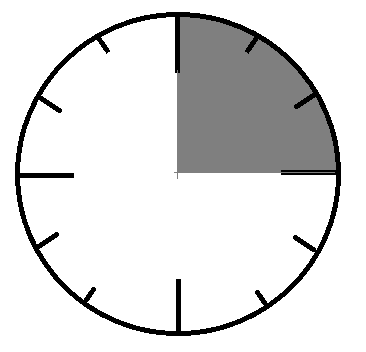 27
الهيكلة النشاط 7
لا يقبل الطعن بالنسبة للدرجتين الأولى  و الثانية ، بينما يمكـن الطعن في عقوبات الدرجة الثالثة و الرابعة في ظرف أسبوع ابتداء من تاريخ تبليغ قرار مجلس التأديب
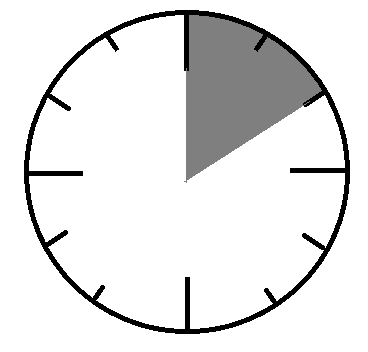 28
الحصة الثانية
29
المحور الخامس
المجالس.
العطل و الغيابات.
30
النشاط 8
التعليمة: إليك المجالس الإدارية، أرفقها  بالتعريف الصحيح. 
       1- مجلس التأديب.   
       2 - مجلس المعلمين( مجلس النشاط التربوي) .   
       3 - مجلس التنسيق الإداري.
المهمة : ورقة عمل رقم 08
الإستراتيجية المعتمدة : الجيغسو(JIGSAW)
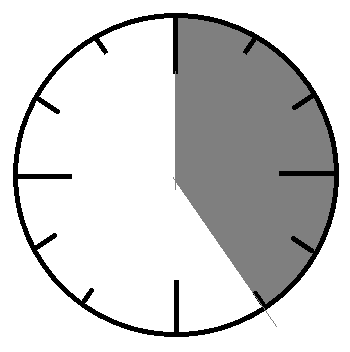 31
[Speaker Notes: توزّع ورقة عمل على الفوج من أجل قص و ربط المجلس بالتعريف المناسب .]
الهيكلة النشاط 8
هيكلة النشاط 8
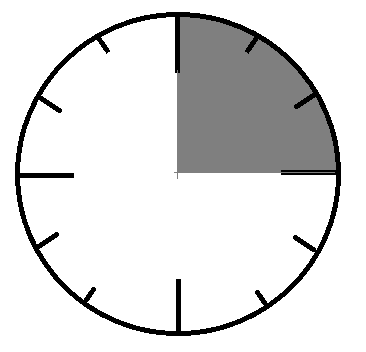 32
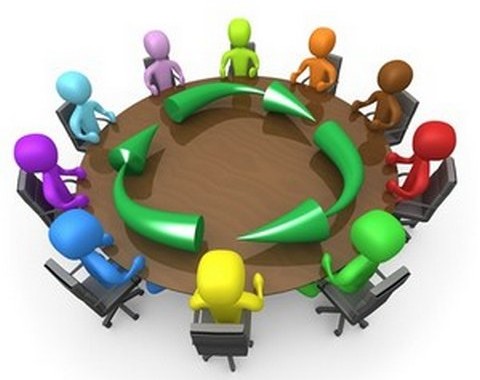 النشاط 9
التعليمة: طلب ولي تلميذ من ابنه معدلاته الدراسيه ، لكن 
           هذا الأخير قال لأبيه :“لم يُعقد مجلس القسم بعد“
- فما علاقة مجلس القسم بمعدلات التلاميذ و نتائجهم الفصلية؟

الإستراتيجية المعتمدة : الصحن الدوار.
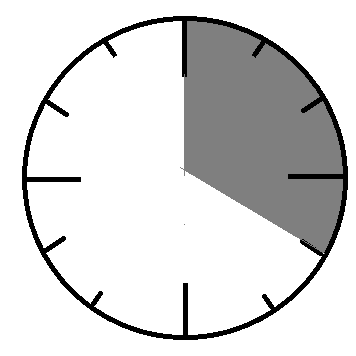 33
المجلس الذي كان يقصده الابن هو مجلس القسم.
الهيكلة النشاط 9
1
هـو مجلـس بيـداغوجـي تقييمـي
2
يعقـد في نهايـة كـل فصــل وبداية السنة الدراسية
3
لدراسـة كـل مالـه علاقـة بالتحصيــل العلمـــي والمعرفــي للتلاميــذ
4
ووضــع مقــاييس يعتمــد عليهـا في تقييــم المـردود البيـداغــوجي للتلاميـذ إنشــاؤه
5
أنشــئ وفقـا للقــرار الوزاري رقـم : 157 / 91 المتضمــن إنشــاء مجــالس الأقســام في المدارس الأسـاسيــة ومؤسســات التعليــم الثـانوي .
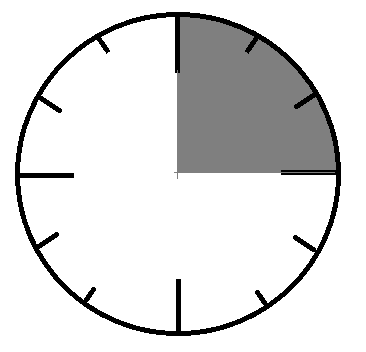 [Speaker Notes: هيكلة النشاط 08 : يقدم فيها تعريف لمجلس القسم .]
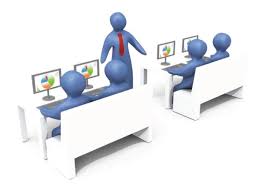 النشاط 10
الهدف :يتعرّف المتكوّن على الغيابات و العطل بشتى أنواعها.

ظروفك صعبة ، جسدك مرهق و لا تستطيع مواصلة العمل .

التعليمة : ما هو الإجراء القانوني الذي ستعتمده من أجل استرجاع قوتك و الحصول على عطلة قانونية مقدما فكرة عن الغيابات القانونية و العطل الرسمية التي يحتاج المعلّم إلى معرفتها من أجل الحفاظ على النظام ؟


طريقة العمل : البوب كورن(POP CORN)
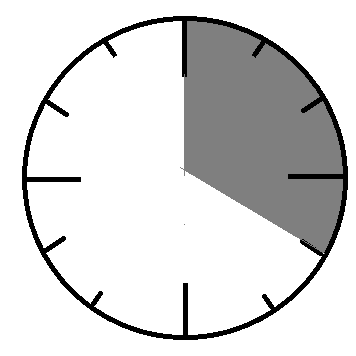 35
[Speaker Notes: إستراتيجية البوب كورن: يطرح فيها السؤال يقترح المكوّن مجيبا ، ثم هذا الأخير يجيب و يقترح هو بدوره مجيب آخر وهكذا يتم مشاركة جميع المتكونين في الإجابة.]
أ - العطل
الهيكلة النشاط 10
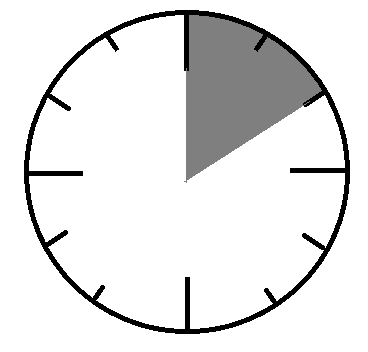 المرجع الأمر رقم : 06/03 المـــؤرخ في 19 جمادى الثانـــــية عام 1427 الموافـــــــق
  لـ15  يوليو سنة 2006 ، يتضمن القانون الأساسي العام للوظيفة العمومية .
االراحة الرسمية و هي الراحة الأسبوعية أو السنوية التي هي حق للعامل بصفة عامة .
التغيبات و هي التعطلات الشخصية التي يتعطل العامل بسببها لظروف استثنائية مهنية أو انتخابية أو تكوينية أو رياضية أو عائلية.
ا
عطل رسمية مقررة بقوانين من طرف الدولة و عامة بالنسبة لجميع العمال سواء منهم العاملون بالوظـــــيف العمومي و المؤسسات العمومية أو العاملون بالمؤسسات الخــاصة  دائمون ومؤقــــتـــــون و موسميون.
العطل المرضية سواء منها المؤقتة أو الطويلة الأمد و هي التي يتعطل بسببها العامل إذا تعرض لمرض يجبره على عدم العمل .
[Speaker Notes: تقدم هيكلة لهذا النشاط بالإعتماد على القانون الأساسي للوظيفة العمومية 03/06]
الهيكلة النشاط 10
ب - الغيابات
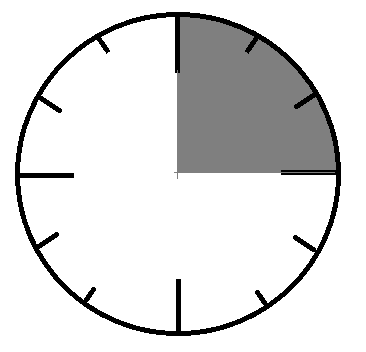 المرسوم: 8/302 بتاريخ 11/09/1982 المتعلق بكــــيفيات تطـــــبيق الأحكام الخاصة  بعلاقات العمــــــل.
المرسوم: 85/ 59 بتاريخ:23/03/1985 القانون الأساسي النموذجي لعمال المؤسسات العمومــــــيـــــــة.
الأمر رقم : 06/03 المؤرخ في 15/07/ 2006 المتضمــــن القانون الأســـــاسي العام للوظيــــــفة العمومـــــية.
الرخــــــص
العــــــطل الاستثــــــنائيـــــة
هي انقطاع   عن العمل لأســــــباب طارئــــــة و اســــــتثنائيــــــة .
الحصة الثالثة
38
المحور الخامس
التأمينات الاجتماعية و حوادث العمل.
39
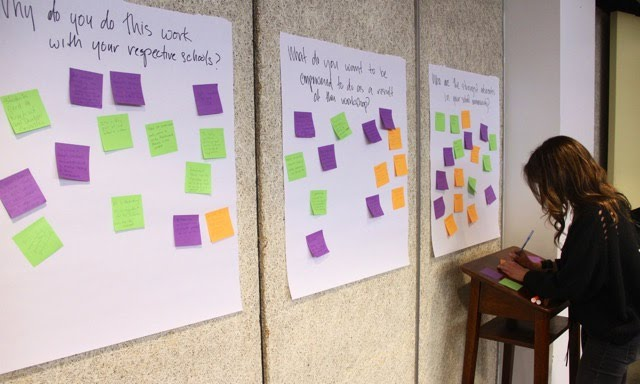 النشاط 11
الهدف : يتعرّف المتكوّن على الأخطار التي قد تواجهه في حياته المهنية و يصنّفها حسب النوع.
المهمة : اذكر بعض الأخطار التي قد تواجهها في مشوارك المهني، و صنّفها حسب نوعها.

إستراتيجيّة :معرض التجوال.
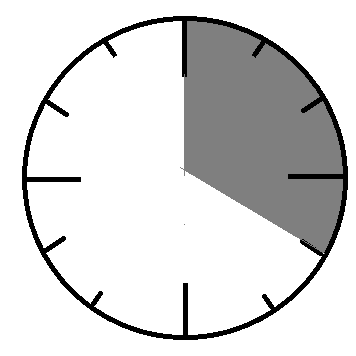 40
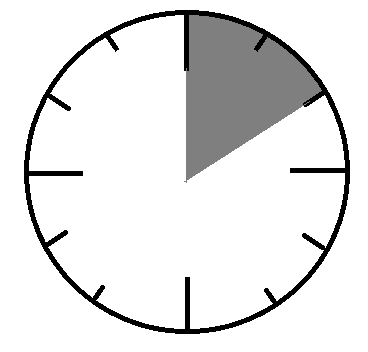 تصنيف الأخطاء المهنية
الهيكلة النشاط 11
النشاط 12
الهدف :  يقدّم المتكوّن مفهوما واضحا للتأمينات الاجتماعية .
التعليمة : تعرّضت إلى حادث خلال تأديتك لمهامك التربوية.
    ما هي الإجراءات القانونية المطلوبة من أجل تأمينك و تعويضك  في هذه الحالة؟
قدّم فكرة واضحة عن التأمينات الاجتماعية من حوادث العمل.

استراتيجية العمل :جيغسو(JIGSW.)
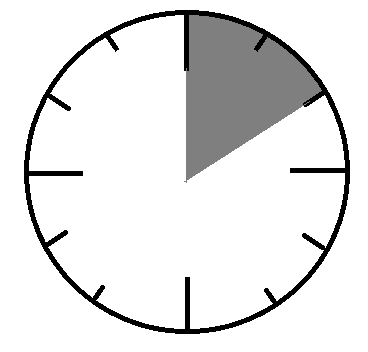 42
الهيكلة النشاط 12
يجب أن تكون مشتركا في الصندوق الوطني للتأمينات الاجتماعية و تتمتع بكل حقوقك تجاه الصندوق و لديك رقم تسجيل وطني.
        في حالة تعرضك لحادث داخل المؤسسة التربوية يجب أولا الاتصال بأقرب مؤسسة استشفائية للقيام بإجراءات العلاج ثم مطالبة الطبيب بشهادة طبية على الحالة الصحية التي أنت فيها بعد ذلك يجب أن تتصل بالصندوق الوطني للتأمينات الاجتماعية قبل 48سا من وقوع الحادث للإتمام الاجراءات القانونية للتعويض.
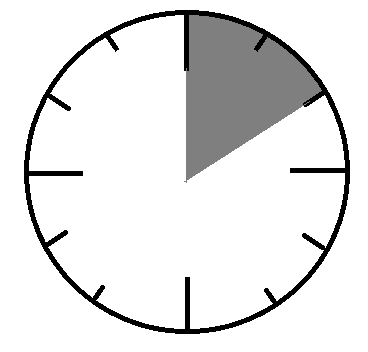 43
النشاط 13
الهدف :  يتعرف المتكوّن على مختلف التأمينات الاجتماعية من خلال الصندوق الوطني للتأمينات الاجتماعية .
التعليمة : في أي مهمة من مهمات الصندوق الوطني للتأمينات الاجتماعية تدخل التعويضات في حالة المرض أو العجز أو الوفاة و كذا عطلة الأمومة و حوادث العمل و الأمراض المهنية .(الوثيقة رقم 13)

استراتيجية العمل :فكر ، زاوج شارك(TPS).
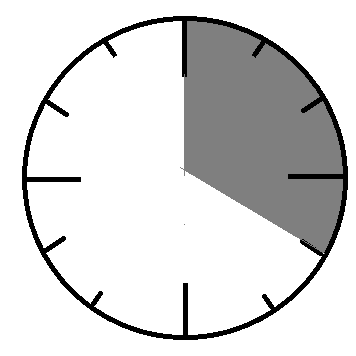 44
الهيكلة النشاط 13
تدخل التعويضات المهنية التالية(حالة المرض- عطلة الأمومة – الوفاة – حوداث العمل – العجز – الأمراض المهنية ) في:
تسيير أداءات التأمينات الاجتماعية .
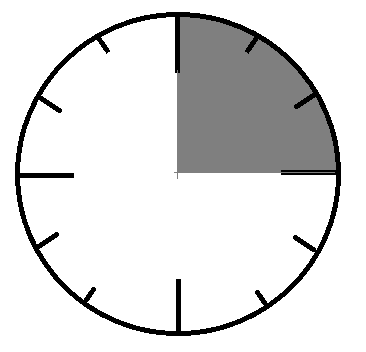 النشاط 14
الهدف : يتعرّف المتكوّن على الأشخاص المستفيدين من التأمينات بشتى أصنافها.
المهمة : في رأيك، من هي الفئة المستفيدة من التأمين.

إستراتيجيّة :فكّر، زاوج و شارك(TPS)
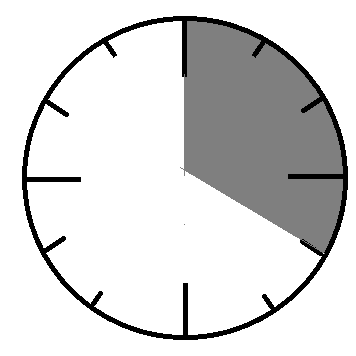 46
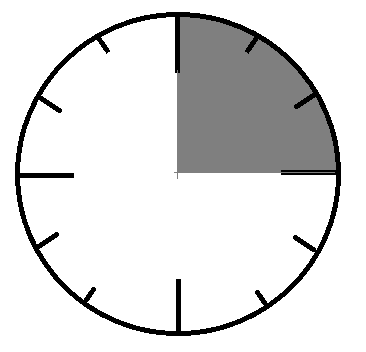 الفئة المستفيدة من التأمينات الإجتماعي هي
الهيكلة النشاط 14
العمال و الموظفون المؤمنون: كل شخص يتقاضى أجرا أو راتبا مهما كان نوعه 
( شهري ،يومي، سنوي، بالقطعة...) مقابل عمل أو وظيفة لمصلحة شخص آخر(طبيعي أو معنوي) و يكون مسجل بصفة تلقائية أو إجبارية لدى هيئات التأمين.
المستخدمون أو أرباب العمل الذين يمارسون نشاطا لمصلحتهم الخاصة مثل الحرفي 
و التاجر و المقاول
 و أصحاب المهن الحرة.
الضمان الاجتماعي
الفئات الخاصة: من طلبة أو متربصين وشبه أجير: من فنانين و حمالين 
و سائقين و غيرهم و كل فرد ليس من ضمن الفئة الأولى و الثانية( مثل المجاهدين و أبناء الشهداء و غيرهم).
ذوي حقوق: المؤمن من زوجات و أبناء تحت السن القانونية و آباء مكفولين 
و أي فرد آخر تحت كفالة المؤمن.
[Speaker Notes: بعد المناقشة بين المدرب والمتدرب يتوصل المتدربون إلى هيكلة مفهوم التقييم 
المدة 30د]
الحصة الرابعة
48
المحور السادس
الأعمال المكملة للمدرسة.
49
النشاط 15
الهدف : يتعرف المتكون على بعض الجمعيات المكملة لأعمال المدرسة .
المهمة : بمناسبة يوم العلم أرادت مدرستك أن تنظم احتفالا و معرضا للكتب. فمن سيشارك في التحضير و من هو المسؤول الأول عن مثل هذه التظاهرات ؟
هل يمكن لهيئة أخرى أن تساهم في تنظيم الحفل ؟


إستراتيجيّة : جمع التصورات .
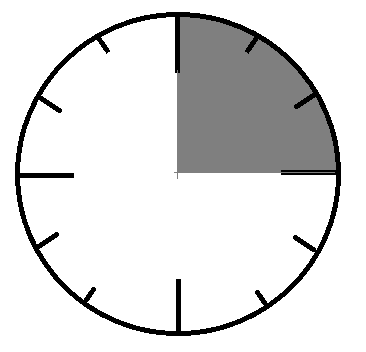 50
الهيكلة النشاط 15
المسؤول الأول عن مثل هذه التظاهرات هو مدير المؤسسة التربوية لا غير .
يمكن لهيئة أخرى أن تساهم في تنظيم الحفل مثل :
الجمعية الثقافية و الرياضية المدرسية.
جمعية أولياء التلاميذ.
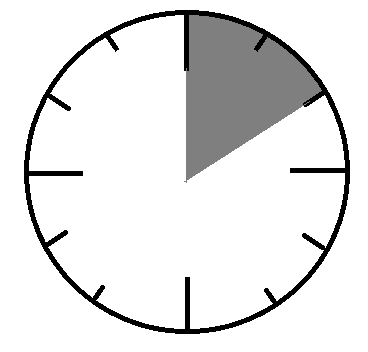 51
الجمعية الثقافية و الرياضية المدرسية
الهيكلة
حسب المادة (10) من القانون الأساسي للتعاونية المدرسية فان الجمعية الثقافية    و الرياضية المدرسية هي هيئة تؤسس في المدرسة الابتدائية تنشط لصالح التلاميذ ،وتغطي نشاطاتهم الفكرية والتربوية والتعليمية والرياضية بواسطة اشتراكاتهم النقدية عند تغطية نشاط من الأنشطة مثلا دفع نقود للتفرج على عرض مهرج في             المدرسة ،أو اقتناء صور وكتب للتثقيف ،تقتطع نسبة من هذه الأموال وتدفع لحساب التعاونية المدرسية ،تتكون من أعضاء نشطين وهم تلاميذ المؤسسة ومعلميهم الذين يساهمون بنشاطاتهم في تنمية التعاونية ،وأعضاء آخرون هم شرفيون منهم تلاميذ المدرسة القدماء الذين يساهمون بدعمهم المادي والمعنوي ،وتمنح لهم صفة العضوية الشرفية بقرار من الجمعية العامة بعد اقتراحهم من مكتب الجمعية
مفهومــــــــــــــها
1
من الأهداف التي أسست من اجلها الجمعية الثقافية و الرياضية المدرسية هي تدريب التلاميذ على تحمل المسؤولية وعلى روح الجماعية ،واكتساب روح المبادرة والشعور بالتضامن واحترام الآخرين والتدريب على العمل المنظم المنتج .وهذا ما نسميه الأهداف العامة .أما الأهداف الخاصة الجمعية الثقافية و الرياضية المدرسية:ا-الاهتمام بحجرة الدرس وتزيينها وجعلها محبوبة ومشوقة .ب-إنشاء متحف ومكتبة للقسم .ج-الحصول على أجهزة للتعليم والنشيط (راديو- مسجلات - كمبيوتر ).د- تنشيط نوادي مدرسية.ه-تنظيم حفلات مدرسية ومقابلات رياضية، ورحلات دراسية وجولات سياحية.
أهدافــــــها
2
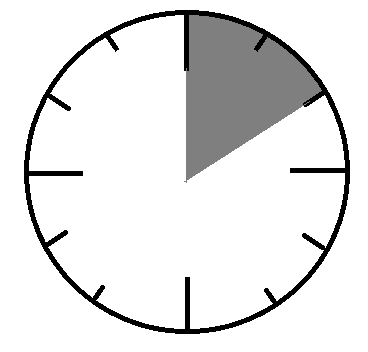 52
جمعية من أولياء التلاميذ
الهيكلة
تتكون هذه الجمعية من أولياء التلاميذ المزاولين دراستهم بصفة منتظمة في مدرسة معينة مهما كانت مستويات التعليم      و هي تكاد تكون إجبارية بالنسبة لجميع المؤسسات ، كما جاء في مناشير عديدة من وزارة التربية الوطنية ، دورها كما هو مبين في قانونها الأساسي واضح و محدد خاصة في مجال مبين في قانونها الأساسي واضح و محدد . خاصة في مجال المساعدة المالية و المعنوية و التربوية و لا تتعداه إلى مجالات أخرى مثل المجال البيداغوج أو الإداري أو التسيير ، هذه المجالات لها مختصوها . 
            يجمع أعضاء الجمعية بمبادرة من مدير المدرسة في جمعية عامة تنتخب المكتب الذي ينبثق منه الرئيس و الأمين ، و أمين المال ، و تطلب هذه الجمعية اعتمادها من الوالي بتقديم ملف يشمل على محضر الاجتماع و الاقتراح و أسماء اللجنة المسيرة و عناوينهم الشخصية ، فتسلم الولاية وصل بالتصريح بتكوين جمعية . و ابتداء من هذا التاريخ يمكن لها أن تنشط في انتظار تسلم الاعتماد الرسمي من المصالح الولائية. تفتح سجلا أولا هو سجل المداولات الذي يجب أن تكون جميع أوراقه مرقمة و مؤشرة (المحكمة) ، كما تفتح سجلا ثانيا هو سجل المحاسبة و هو الآخر تكون أوراقه مرقمة و مؤشرة من الولاية يمكن أن تعقد الجمعية اجتماعها بالمدرسة خارج أوقات العمل (الدراسة ) و بإذن من مدير المدرسة و ليس لهذا الأخير أي دخل أو تدخل في شؤون الجمعية و لا يتكفل سجلاتها . ويمكن له أن يرشد أعضائها و يوجههم إلى ما تنتظره المؤسسة منهم .
مفهومــــــــــــــها
1
تهدف الجمعية إلى : · تسهيل العلاقات بين الآباء و السلطات التي تنتمي إليها المؤسسة . · الإسهام في ازدهار المؤسسة . · تقديم الرغبات المقترحة بشأن التحسينات المأمولة و العمل على تحقيقها . · تحسين الوضعية المادية و المعنوية لأطفال المؤسسة المدرسية المعنية الذين يكونوا بحاجة إلى مساعدة . · السهر و الدفاع عن مصالح التلاميذ المادية و المعنوية فيساعد القضايا النقدية و التربوية التي هي من اختصاص المسؤولين المؤهلين
أهدافــــــها
2
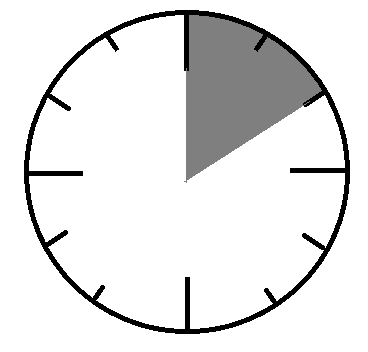 53
النشاط 16
الهدف : يتعرف المتكون على التعاضدية الوطنية لعمال التربية
          و الثقافة .
المهمة : تقدم التعاضدية الوطنية لعمال التربية و الثقافة خدمات كبيرة ، عرّف بإيجاز هذه المهام.


إستراتيجيّة :فكّر، زاوج و شارك(TPS)
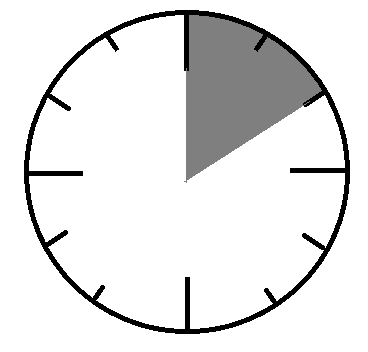 54
الهيكلة النشاط 16
التعاضدية الوطنية لعمال التربية و الثقافة MUNATEC
.
القانون 33/90المؤرخ في 25/12/1990
المهام
خدمات فردية
خدمات اجتماعية
التأمين على المرض.
التعويضات اليومية.
الزيادات في معاشات العجز.
الأداءات في شكل مساعدة أو إسعاف أو قرض
الأداءات لفائدة أعضاء التعاضدية أو ذوي حقوقهم
الخدمات التكميلية في مجال الصحة .
الأنشطة الثقافية و الرياضية أو الترفيهية .
المساعدات في مجال السكن.
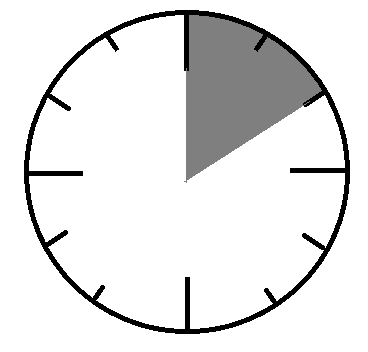 55
المحور السابع
الثقافة العامة للمدرس
56
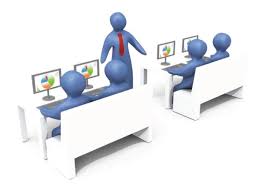 النشاط 17
الهدف : يتعرّف المتكون على الشخصية المهنية للأستاذ.

التعليمة : قدّم فكرة واحدة عن مواصفات الشخصية التي يجب يتحلى بها الأستاذ.

الإستراتيجية : عمل تعاوني.
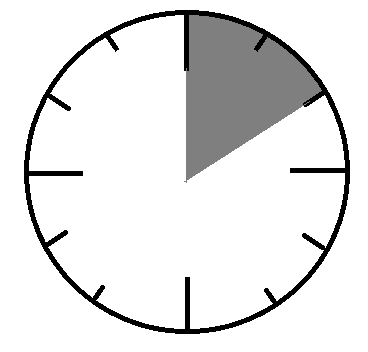 57
الهيكلة النشاط 17
شخصية المعلم
شخصية ملّمة باللغة و العلوم و أساليب التدريس.
شخصية مرحة ودودة ، مبتسمة و مشرقة.
شخصية مخاطبة بأسلوب مهذب و رقيق .
شخصية منظمة و هادئة .
............................
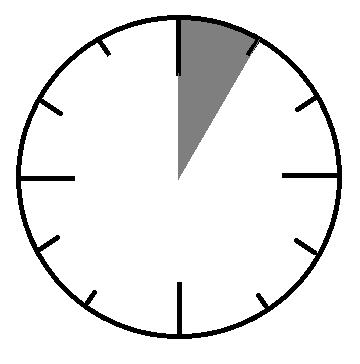 58
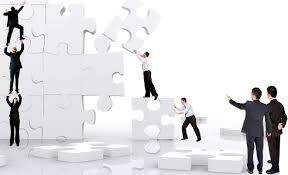 النشاط 18
الهدف : يدرك المتكوّن أهم المقوّمات الشخصية للنجاح في مهنته.


التعليمة : في رأيك ، ما هي أهم المقومات الشخصية للنجاح في مهنتك .



الاستراتيجية : العصف الذهني
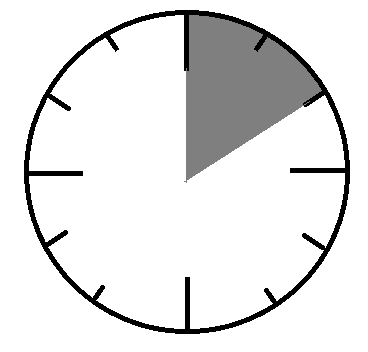 59
المقوّمات الشخصيّة للنجاح
الهيكلة رقم18
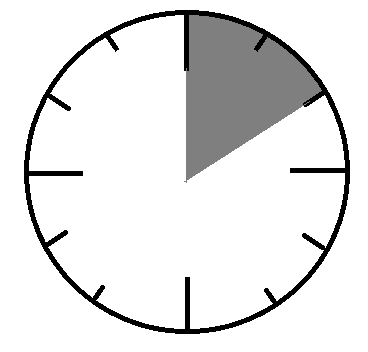 المستوى العلمي
عنايته بمظهره
1
7
الإيجابية وروح التعاون مع الآخرين
الثقافة العامّة وسعة الاطّلاع
8
2
استشعاره لرسالته
الذكاء وسرعة البديهة
9
3
العمل المنظّم والكامل والدقيق
الاتّزان النفسي والتسامح وعدم الانفعال
10
4
توصيل المعلومات لمتعلميه
التفاؤل والحماس للعمل
11
5
قوّة الشخصيّة
6
حماسه وحبه النفع للآخرين
12
60
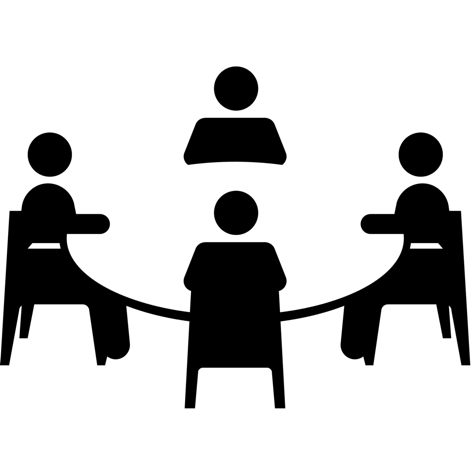 النشاط 19
الهدف : يتعرف المتكون على أهمية اللقاء الأول 
            و دوره في تحديد العلاقة بينه و بين المتعلّمين
التعليمة :بعد تعيينك بالمؤسسة ، أسند لك قسما، و ها أنت تلتقي 
            بمتعلّميك للمرة الأولى. كيف تبرز دورك فيه.
   - حدد مجموعة من الإرشادات التي يمكن أن تعتمد عليها 
     من أجل خلق علاقة إيجابية مع متعلّميك.

الإستراتيجيّة :الصحن الدوار.
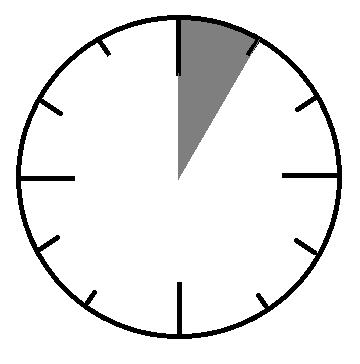 61
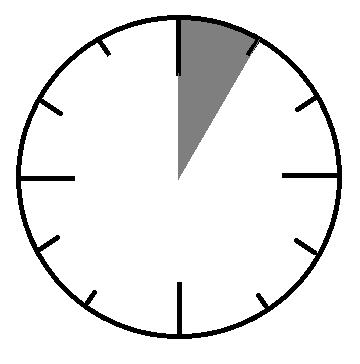 الهيكلة النشاط 19
اعلم أنّ لقاءك الأوّل بالمتعلّمين له أهميّة قصوى في تشكيل مستقبل العلاقة بينك وبينهم.       فكثيرا ما تؤثّر نتيجة هذا اللقاء في نظرة المتعلّمين  للمدرّس، بحيث يصبح من الصعب بعد ذلك تغيير أو تصحيح هذه النظرة؛ لذا يجب عليك أن تكون حذرا ، وأن تخطّط بكلّ دقّة    وعناية لهذا اللقاء.
62
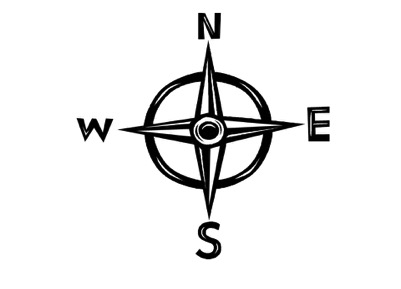 النشاط 20
الهدف :يتعرف المتكون على صفات الأستاذ المتميز و ممارسته داخل القسم .


التعليمة :كيف تجعل المتعلمين ينتبهون إليك و يركزون معك ؟

   إليك أربع محاور  لتحديد شخصية المعلّم، اختر واحدا (مع التبرير ). ورقة عمل رقم 20.


الإستراتيجية: الاتجاهات الأربعة.
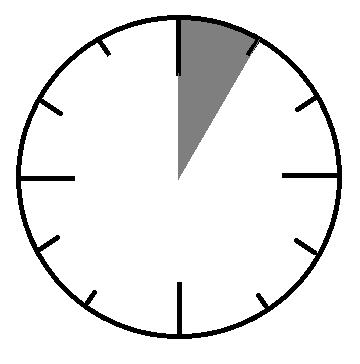 63
التقييم النهائي
أتأمل في معرفتي
أكمل نموذج المعرفة المكتسبة والتزم بالتطبيق
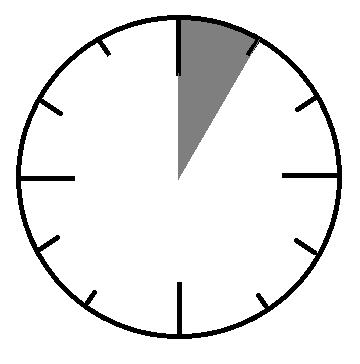 64
[Speaker Notes: المدة : 15 د]
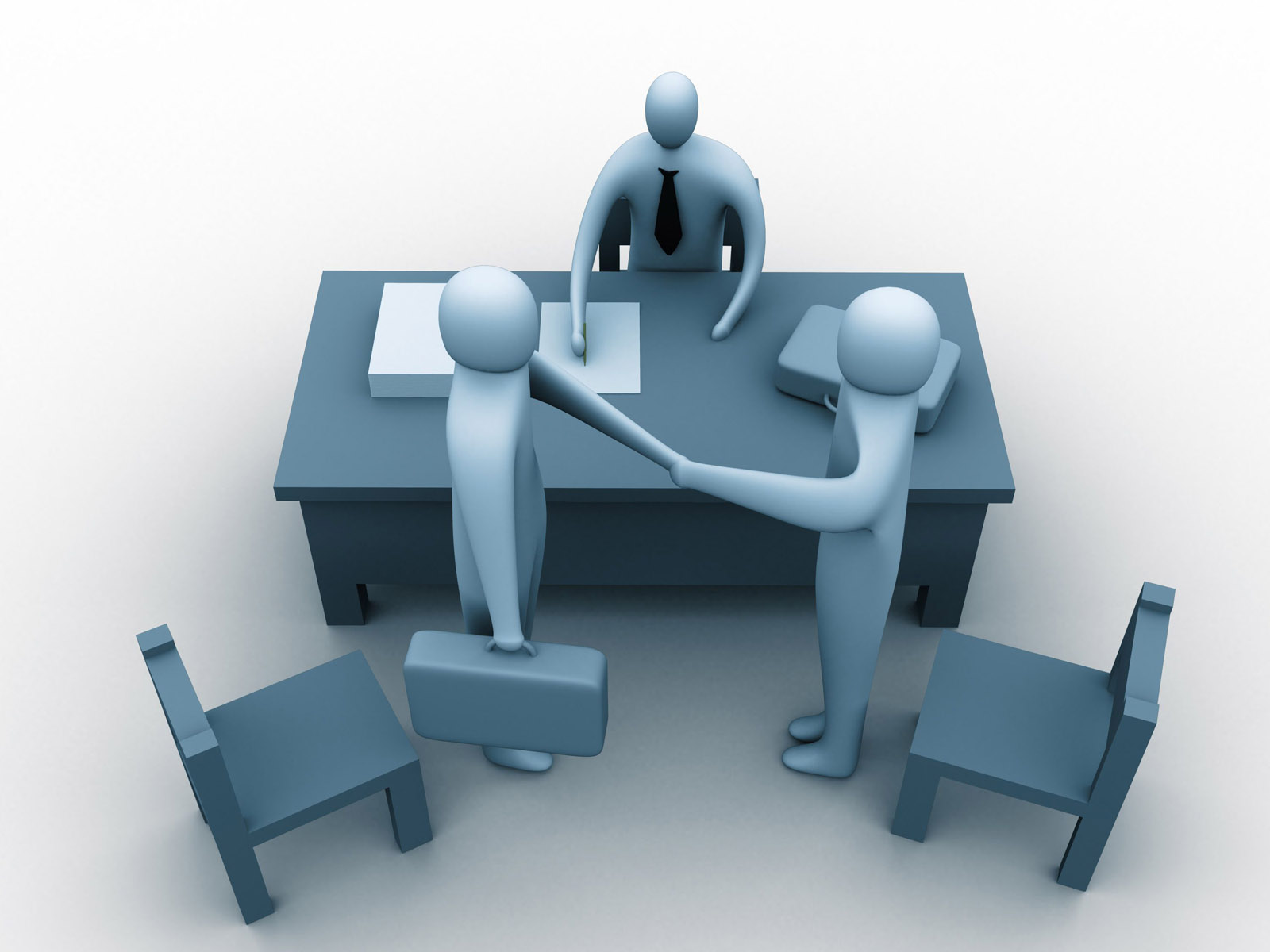 65
[Speaker Notes: شكر ووداع]